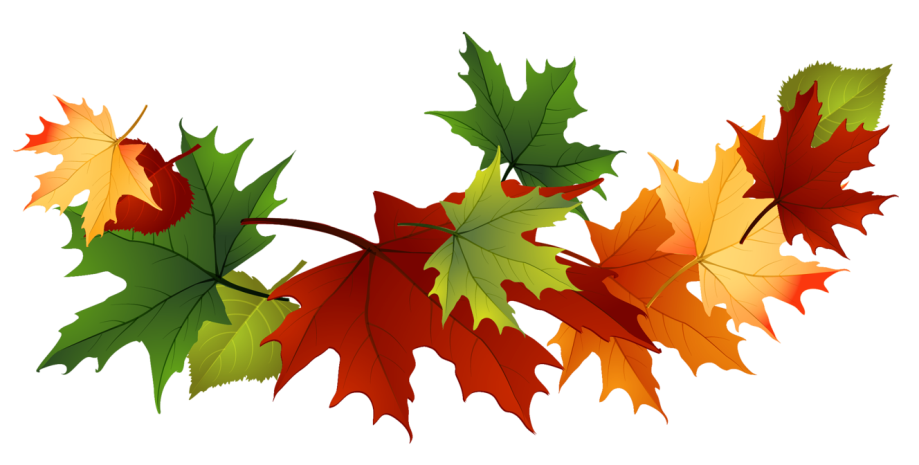 Master in TeachingProgram Info Workshop
Monday October 30th
3-5 P.M.
Sem II E 3123
www.evergreen.edu/mit
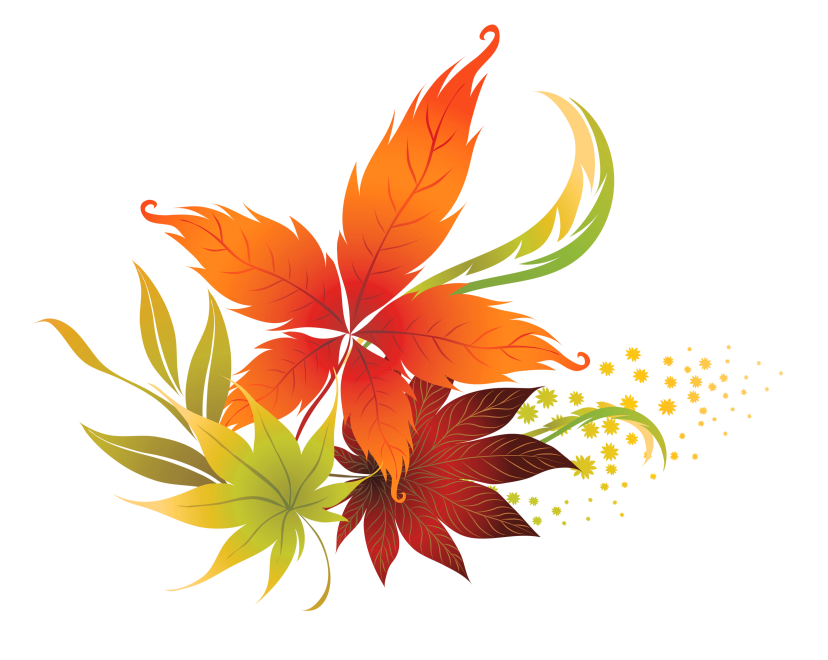